Selections Images
Evergreen 36
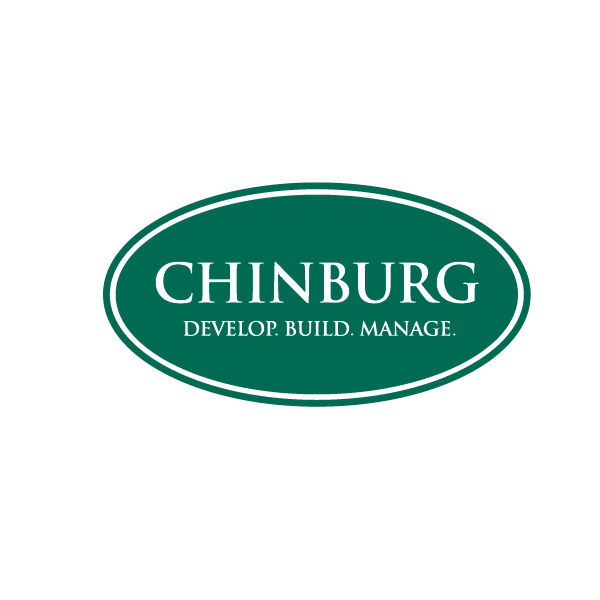 LIGHTING
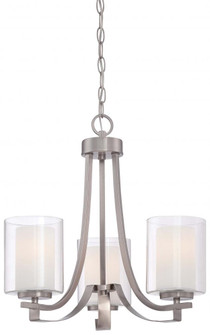 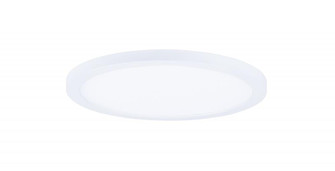 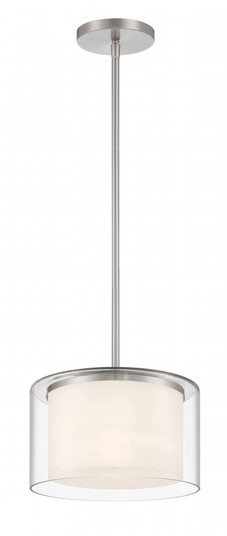 Bath Lights
Wafer Lights
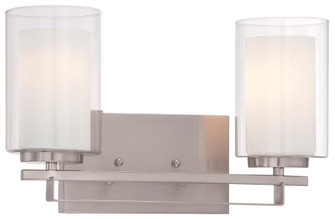 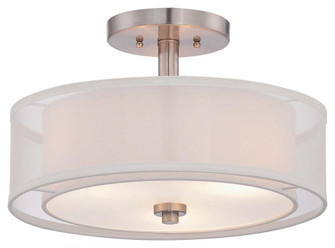 Dining Room
Pendant Lights
Semi Flush
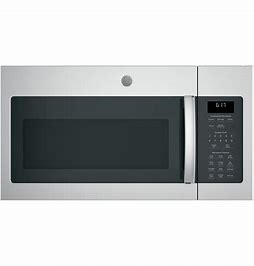 KITCHEN
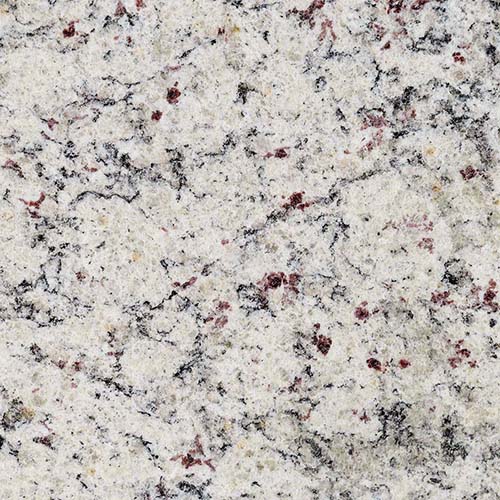 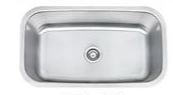 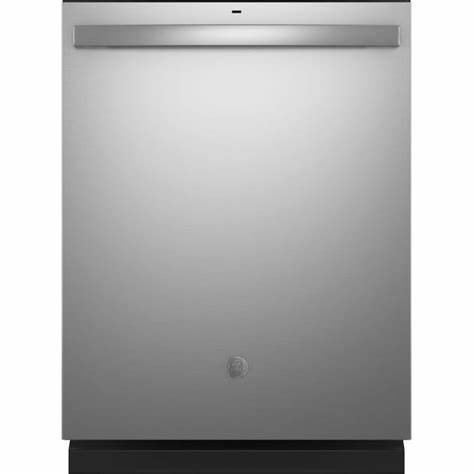 Kitchen Sink
Appliances
SF Real Granite
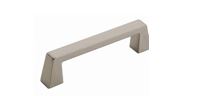 Hardware
Chai Latte Cabinets
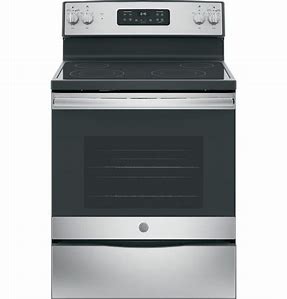 Birch Hardwood
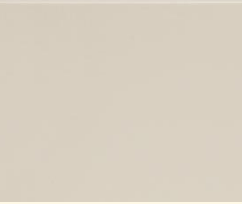 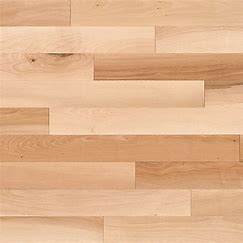 Tub Shower Insert
FULL BATH
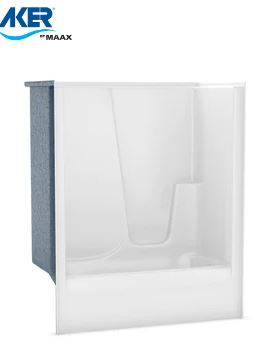 SF Real Granite
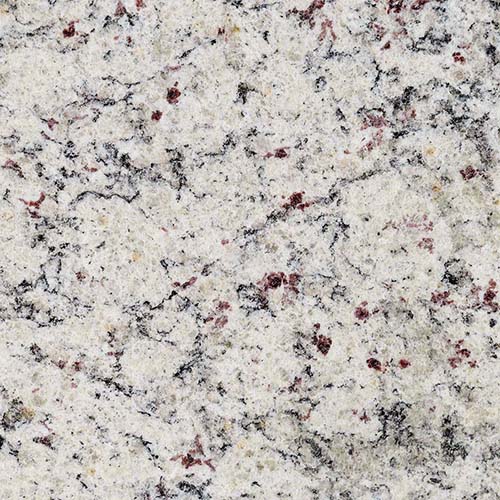 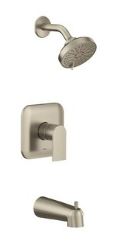 Genta Faucet
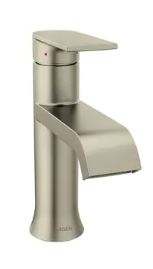 Genta Shower 
Trim
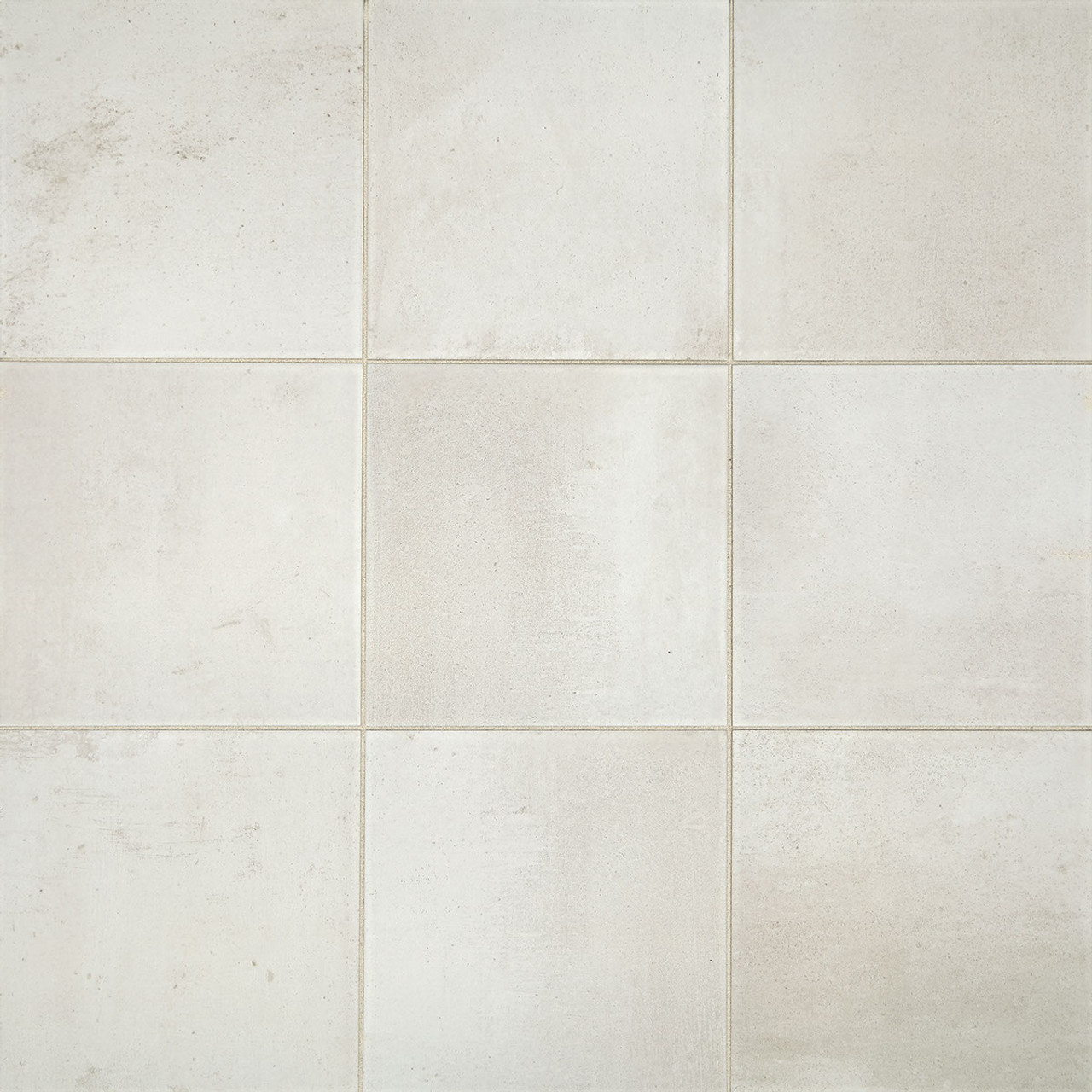 Chai Latte Cabinets
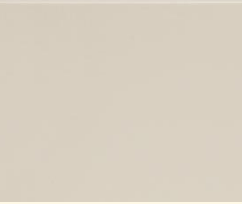 Modern Hearth Flooring
Hardware
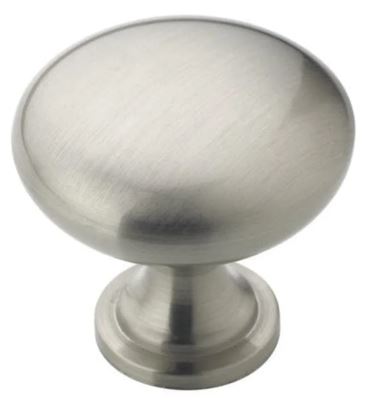 MASTER BATH
Shower Insert
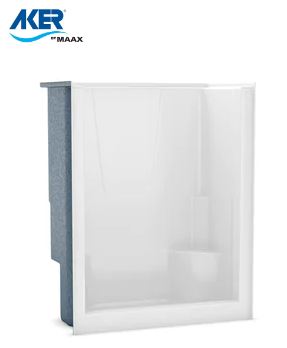 SF Real Granite
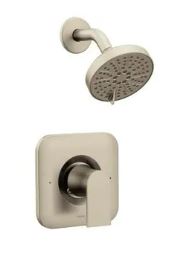 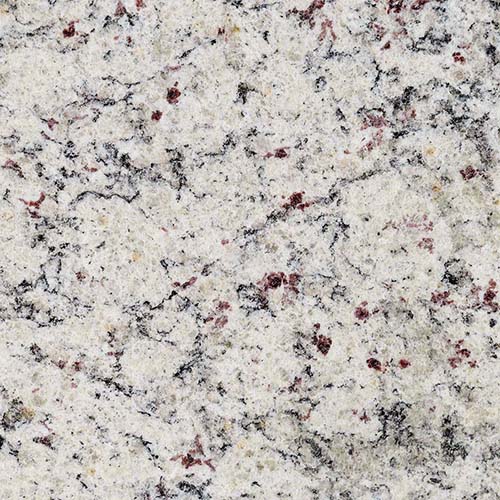 Genta Faucet
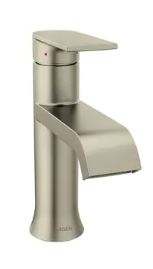 Genta Shower 
Trim
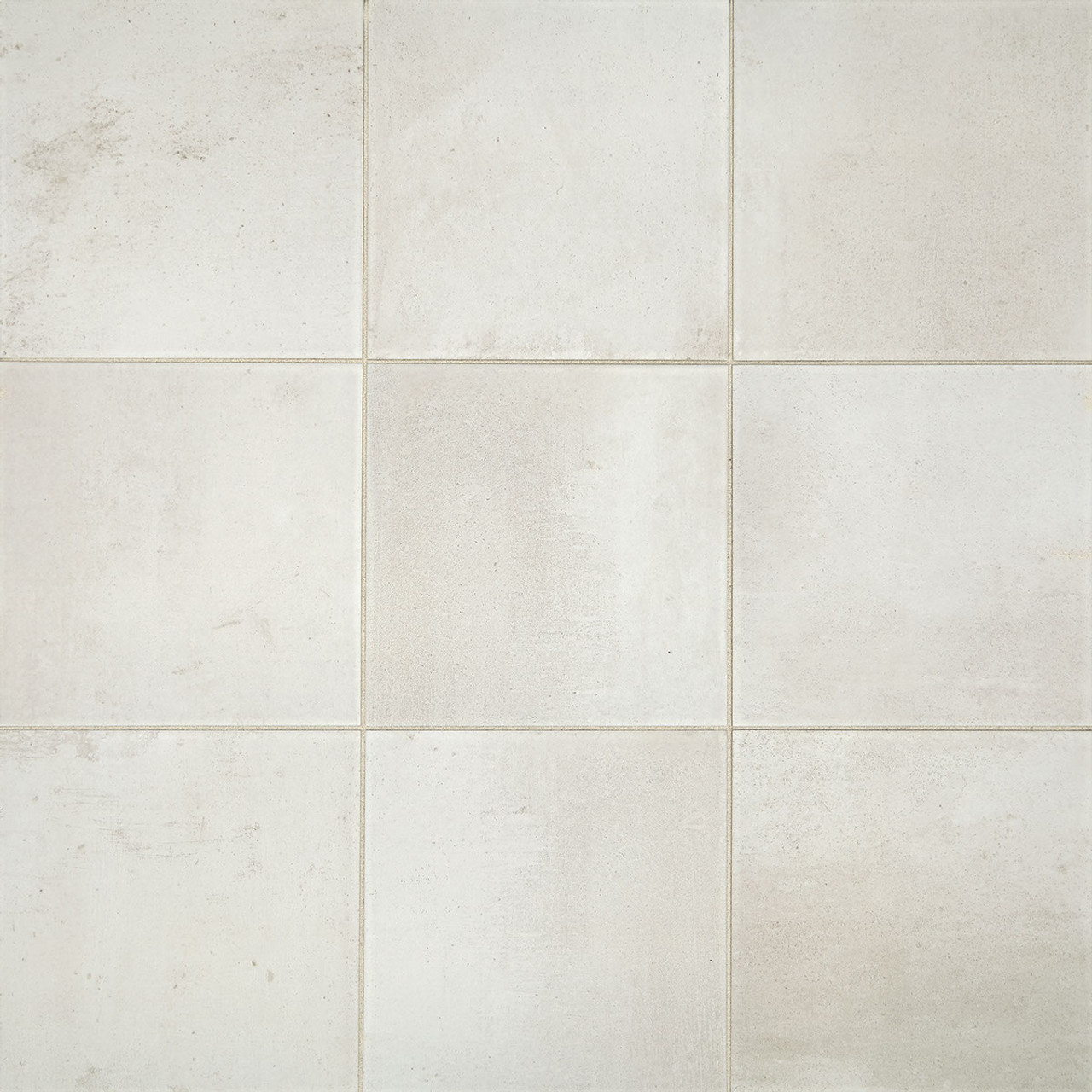 Chai Latte Cabinets
Hardware
Modern Hearth Flooring
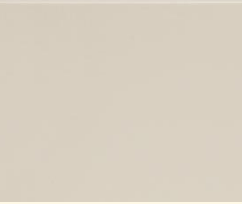 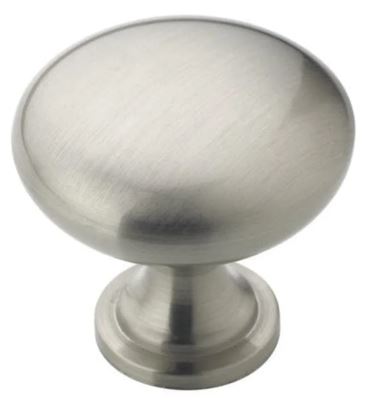 OTHER
Birch Hardwood
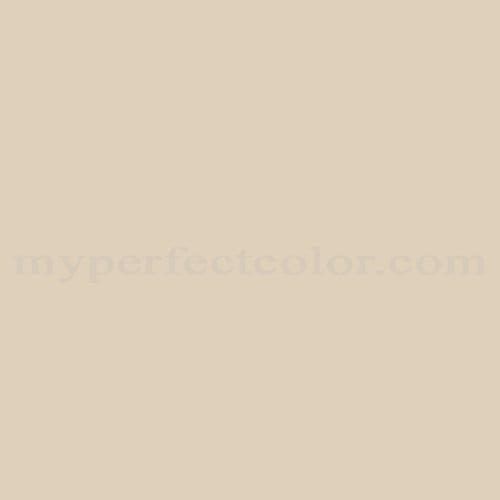 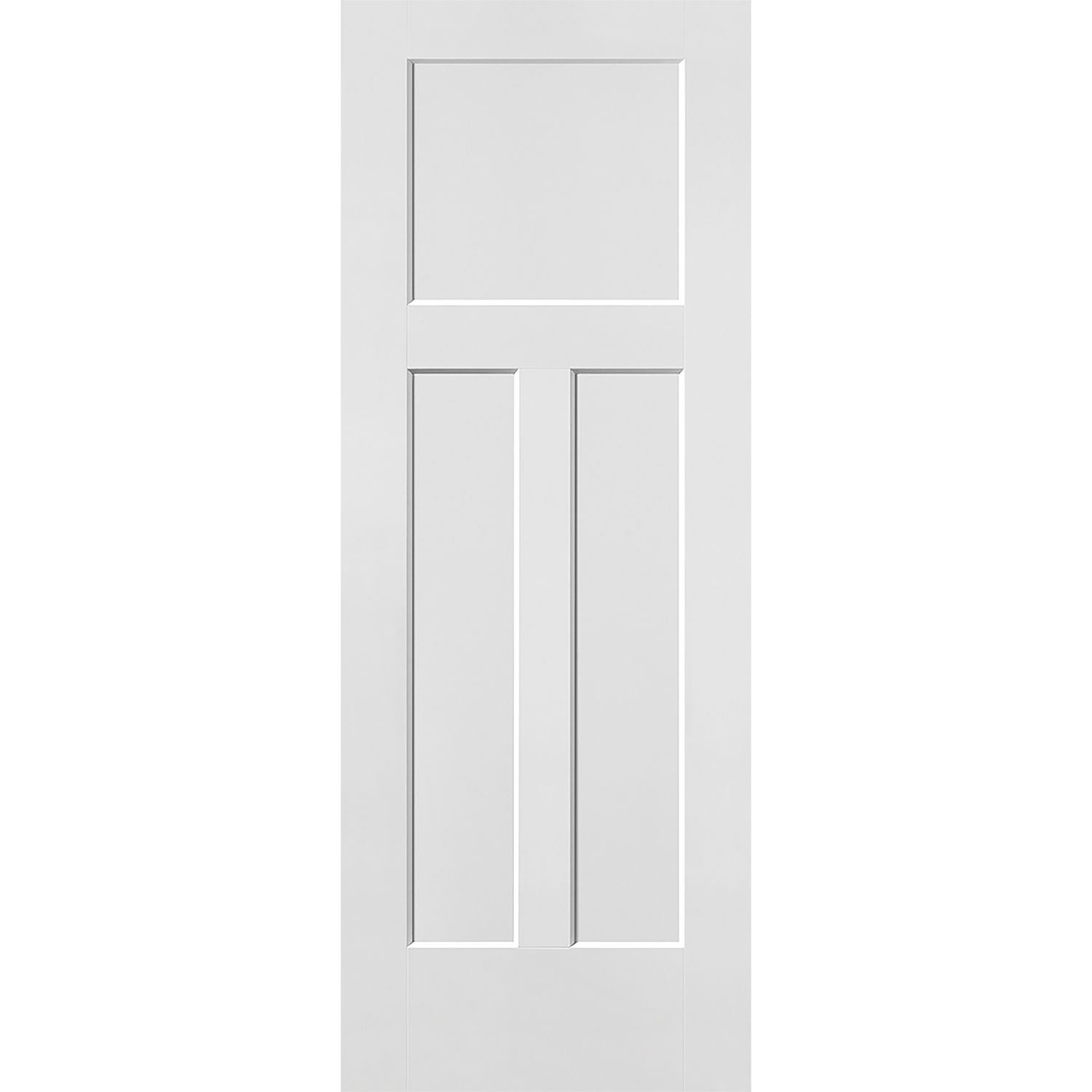 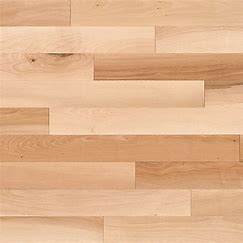 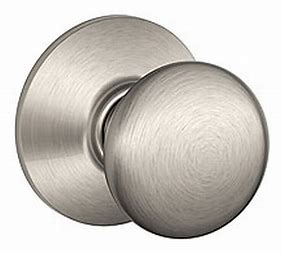 Satin Nickel Hardware
Cream and Sugar Front Door
Brownstone Decking
Agreeable Grey Interior Paint
Forest Siding
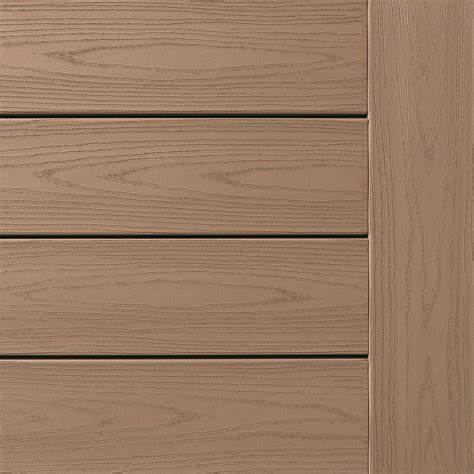 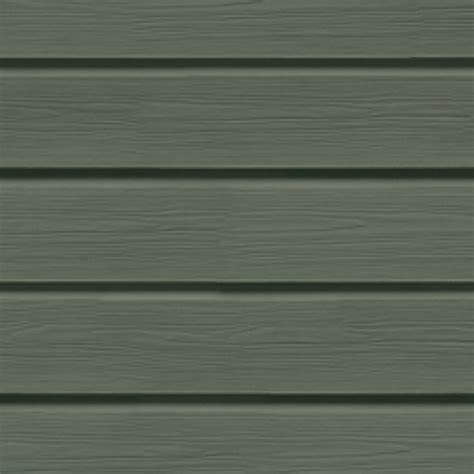 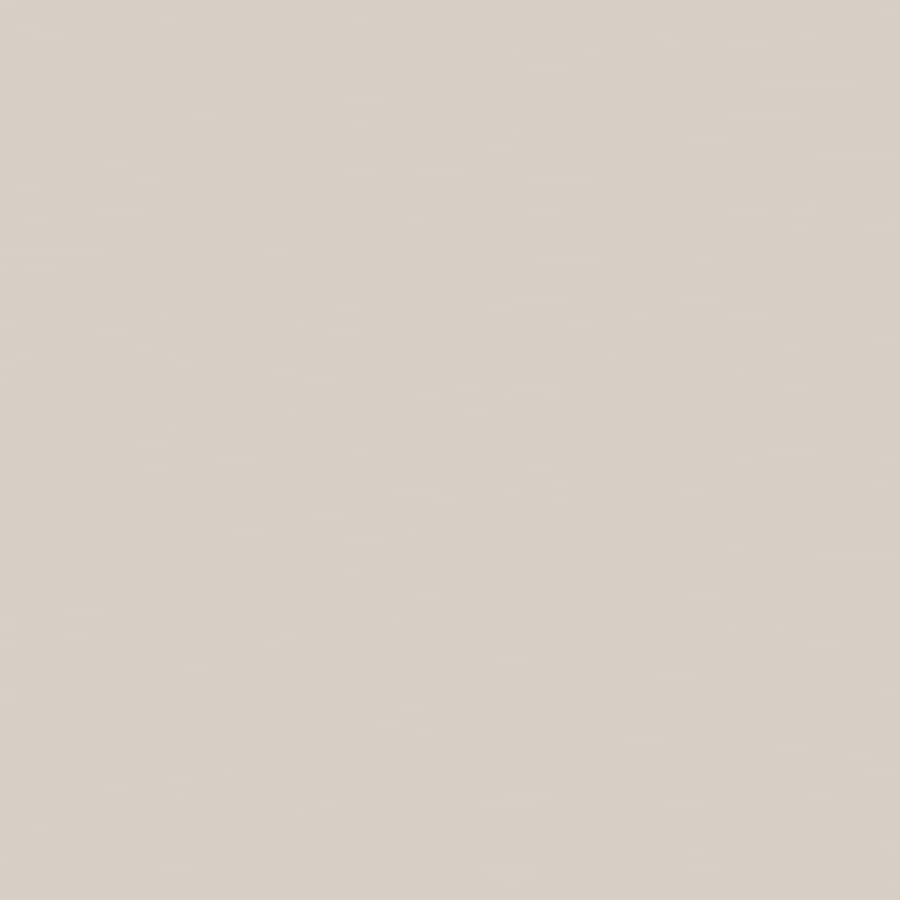 Winslow Doors